A strong infrastructure service provider
Management presentation
May 2023
Our vision of the future
Introduction of the
Innovation process
At Dornier Group, internally generated innovationsinnovations are to be recorded in a structuredinitial evaluation.This forms the basis for a subsequentsubsequent comprehensiveevaluation process.
At Dornier, we want to orient ourselves strategically and operationally with the "growth fields of tomorrow" that are emerging as a result of the electricity, heat, transport and water transition and thus make our contribution to a sustainable future.
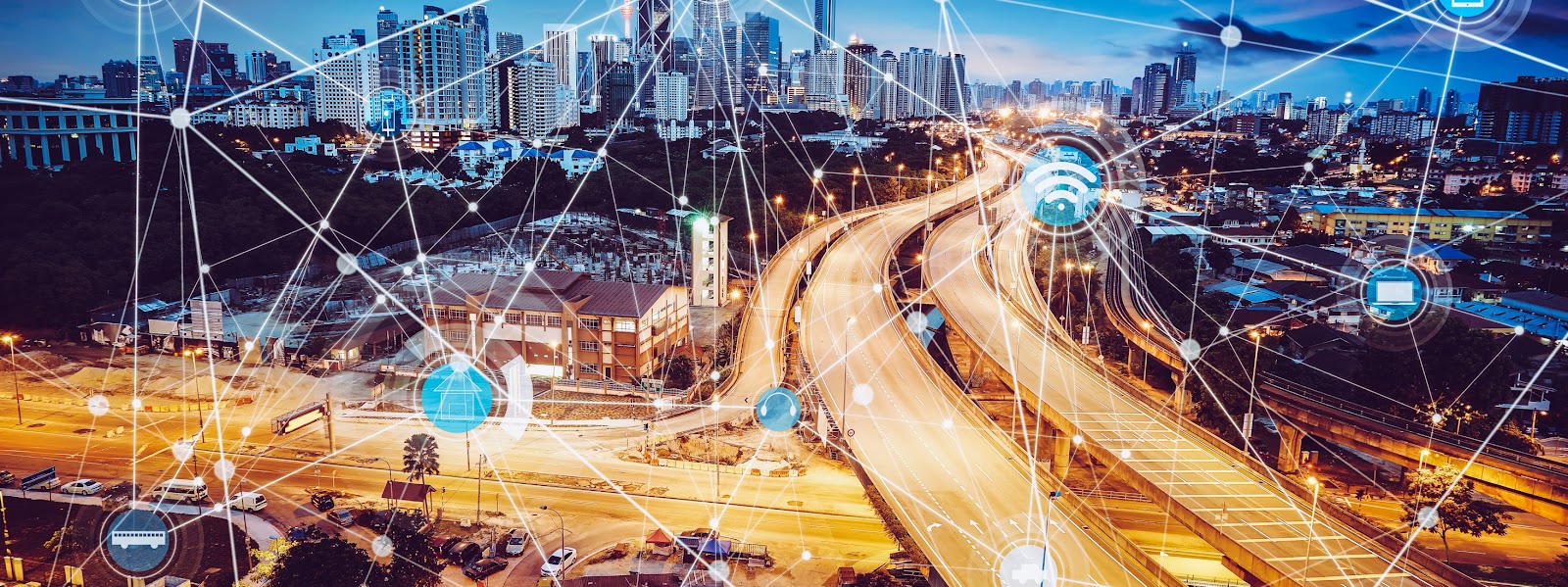 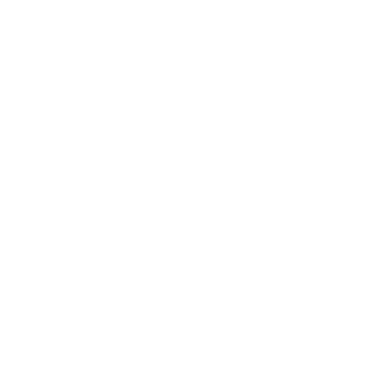 YouTube
Dornier Group Presentation
2
The Dornier Group has grown
Acquisition Vattenfall Europe Power Consulting (VPC)today: Dornier Power and Heat GmbH
Acquisition of 50 % of Encotec Energy (India) Pvt. Ltd.
2014
Foundation of Conwico GmbHtoday: Dornier Construction and Services GmbH
2016
Acquisition Dornier Consulting International GmbH
2017
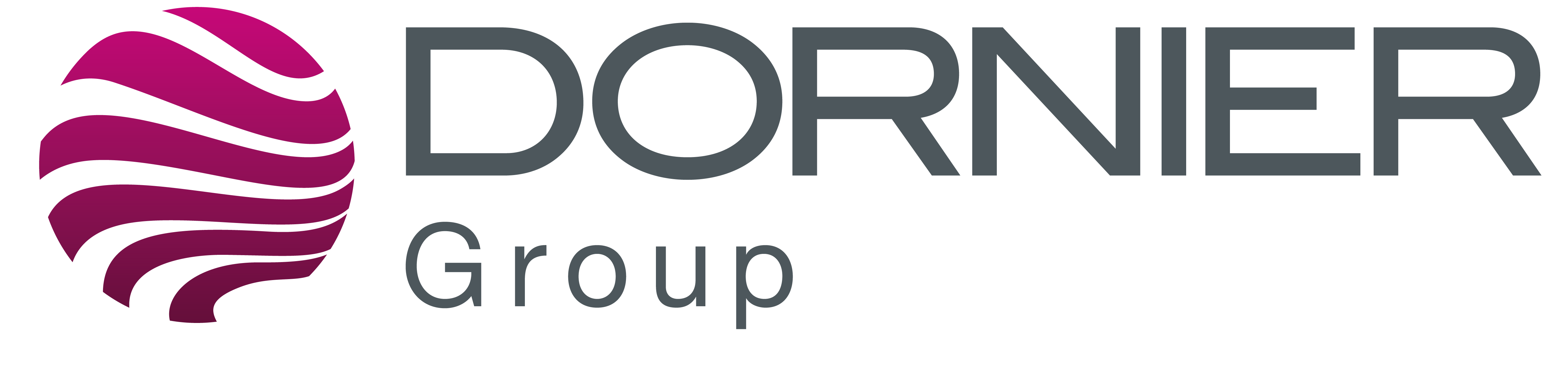 Acquisition of 50 % of Suntrace GmbHtoday: Dornier Suntrace GmbH
2018
Foundation of VPC Nukleare Dienstleistungen GmbH, today: Dornier Nuclear Services GmbHIntegration of BFUB into Dornier Power and Heat GmbH
2019
Acquisition of IBS Technik GmbH and integration into Dornier Construction and Services GmbH, Foundation of Dornier Group India and DCS Romania
2020
2021
Dornier Group Presentation
3
Company and knowledge united in five Business Units
NUCLEAR SERVICES
POWER AND HEAT
RENEWABLES
MOBILITY
WATER
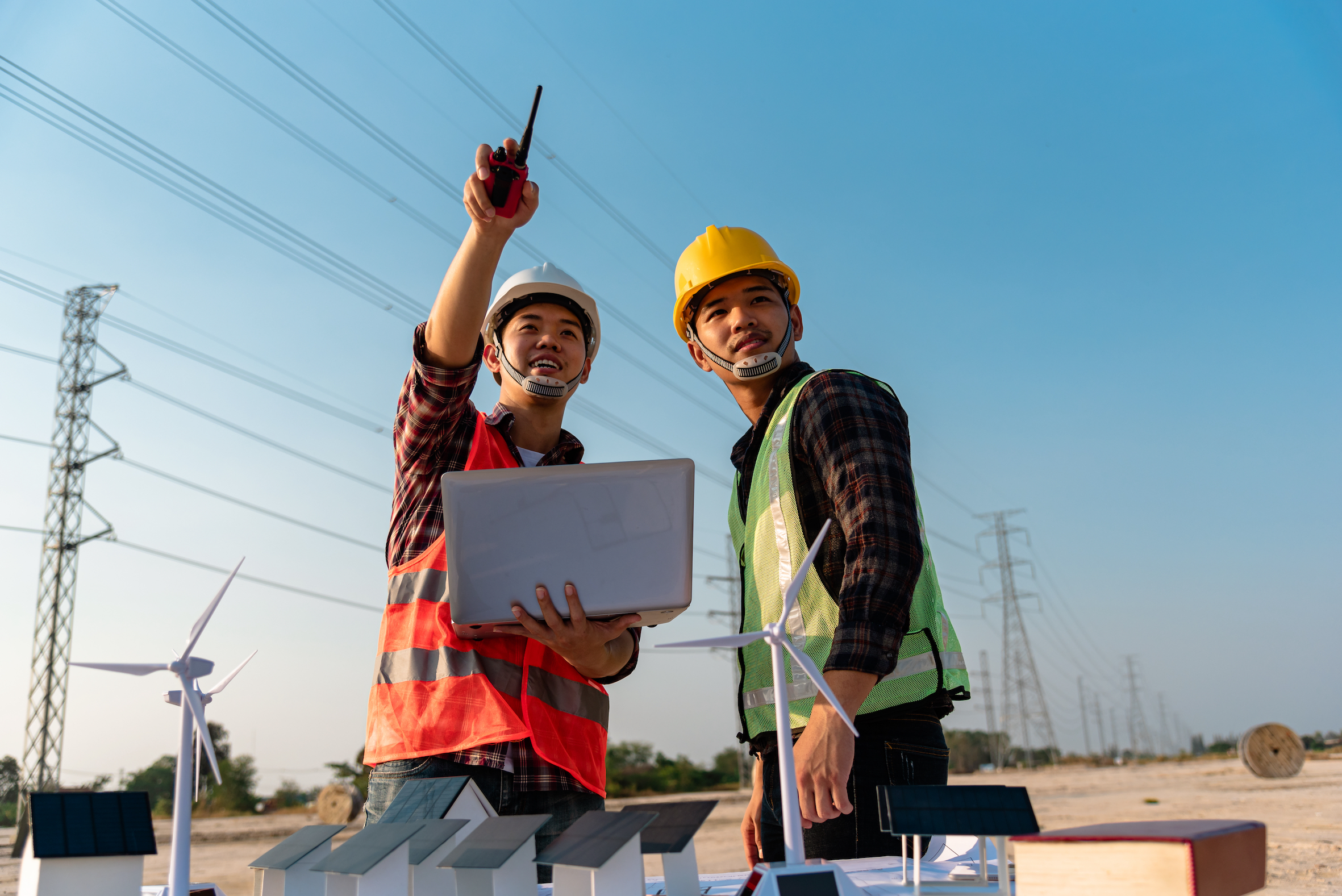 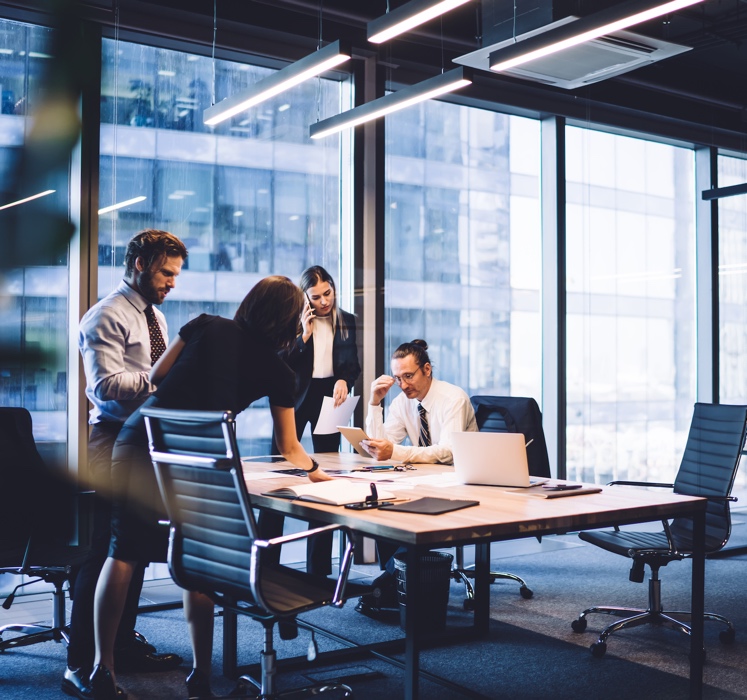 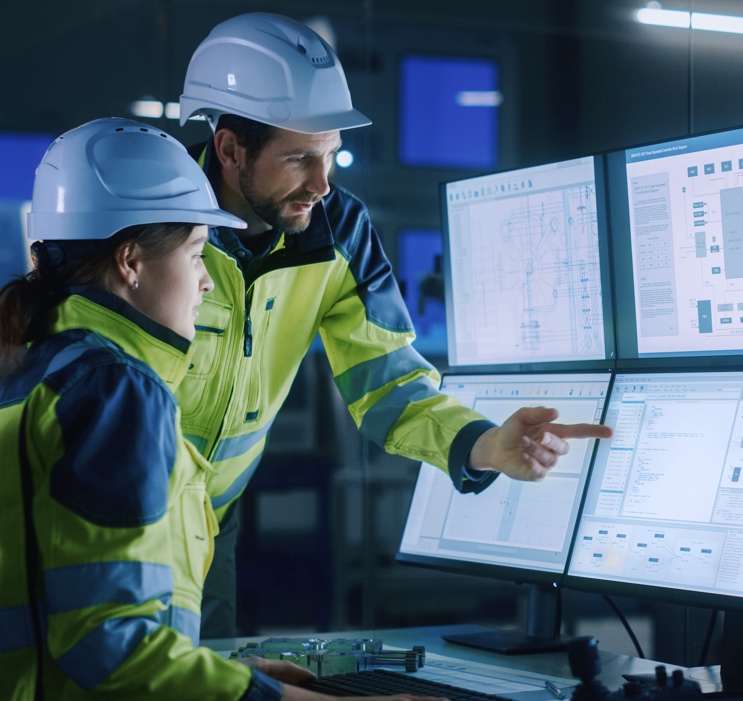 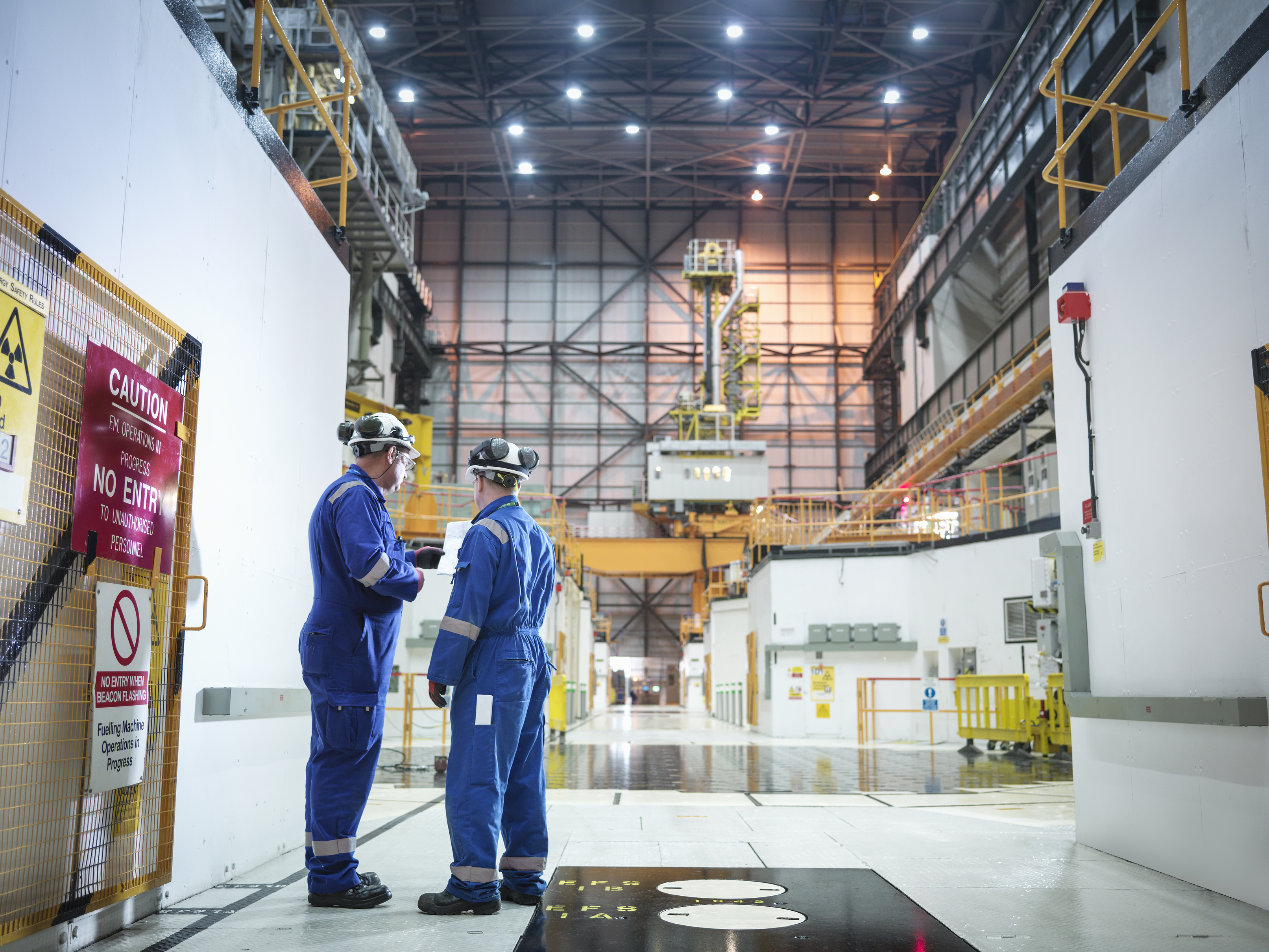 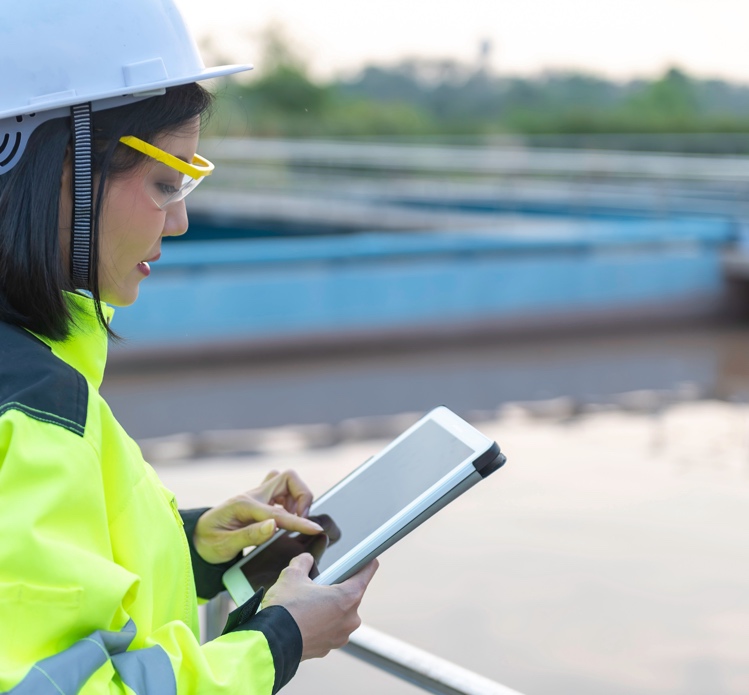 The expertsfor energy
The companions
the energy turnaround
The designers
of mobility
The specialists
for water resources
The professionals
for nuclear technology
Solar
Water Supply & 
Wastewater Management
Engineering
Railroad Systems & Logistics
Deconstruction Planning
Wind
Strategic Reservoirs
O&M Germany
Disposal Planning
Mobility Strategies & Transport Systems
Grids & Storage
Monitoring
O&M International
Nuclear Waste Management
Green Transport 
incl. E-Mobility
Repository Documentation
Groundwater
Management
Aviation & Airports
Radiation Protection
Real Estate Management
Dornier Group Presentation
4
Dornier is the leading brand
Management
Dr. Ralf Gilgen / Patrick Rauh
BU Power and Heat
Dr. Daniel Seibt
BU Renewables
Tolga Özkarakas
BU Water
Ulrich Schott
BU Mobility
Christoph Gipp
BU Nuclear Services
Dr. Anton Anthofer
Engineering
Dr. Daniel Seibt
Solar
Boris Westphal
Mobility
Christoph Gipp
Water
Ulrich Schott
Engineering
Dr. Anton Anthofer
O&M Germany
Ralph Thilo / Yvonne Groth
Wind
Tolga Özkarakas
Radiation Protection
Dr. Goswin Schreck
Real Estate Management
Dr. Marcus von Drygalski
O&M International
Arun Sarna
Grids & Storage
André Zarse
Dornier Group Presentation
5
The Dornier Group stands for
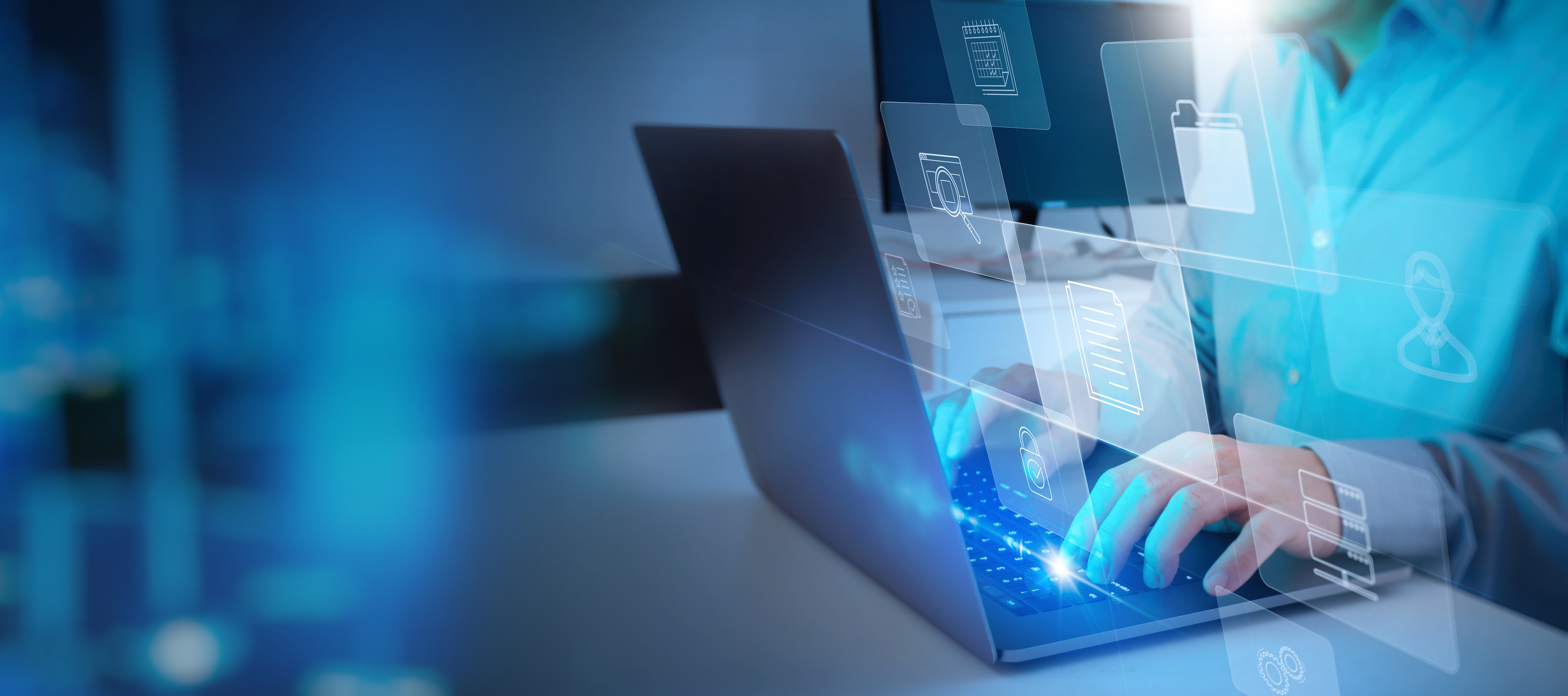 60 years
of market experience
EUR 80 million
sales in 2021
1,100 projects
per year
2,000 employees
worldwide
21 subsidiaries
distributed over
9 countries
inside and outside Europe
Dornier Group Presentation
6
The Dornier Group is present worldwide
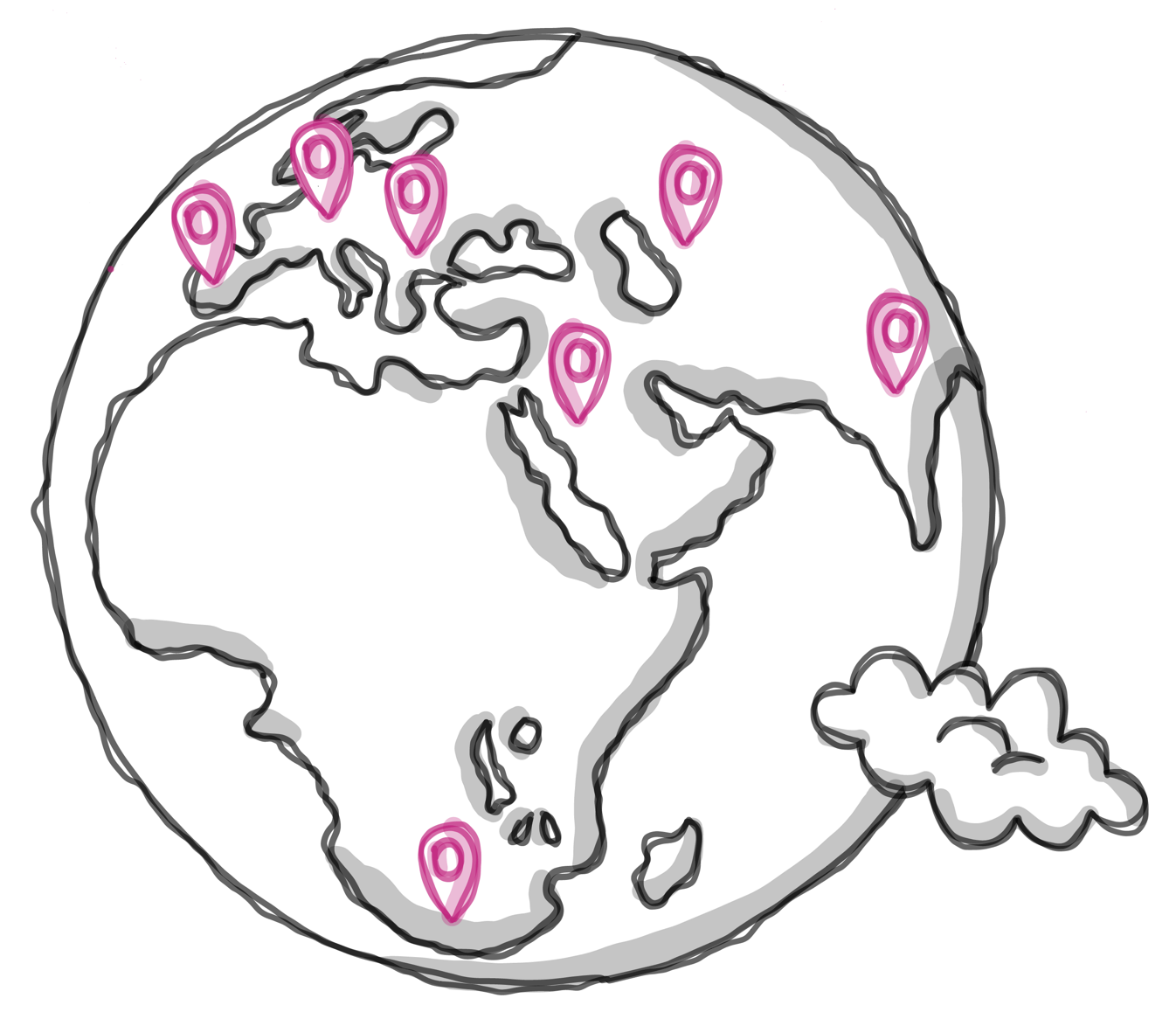 Southeast/ Eastern Europe
Astana
Belgrade
Constanta
Kiev


Southeast Asia & India

Gurugram
Noida, Uttar Pradesh
Germany

Berlin
Dresden
Hamburg
Leipzig
Muelheim an der Ruhr
Munich
Neubrandenburg
Stuttgart
Vetschau

MENA
Abu Dhabi 
Doha 
Dubai
Riyadh
Dornier Group Präsentation
7
Our common mission statement
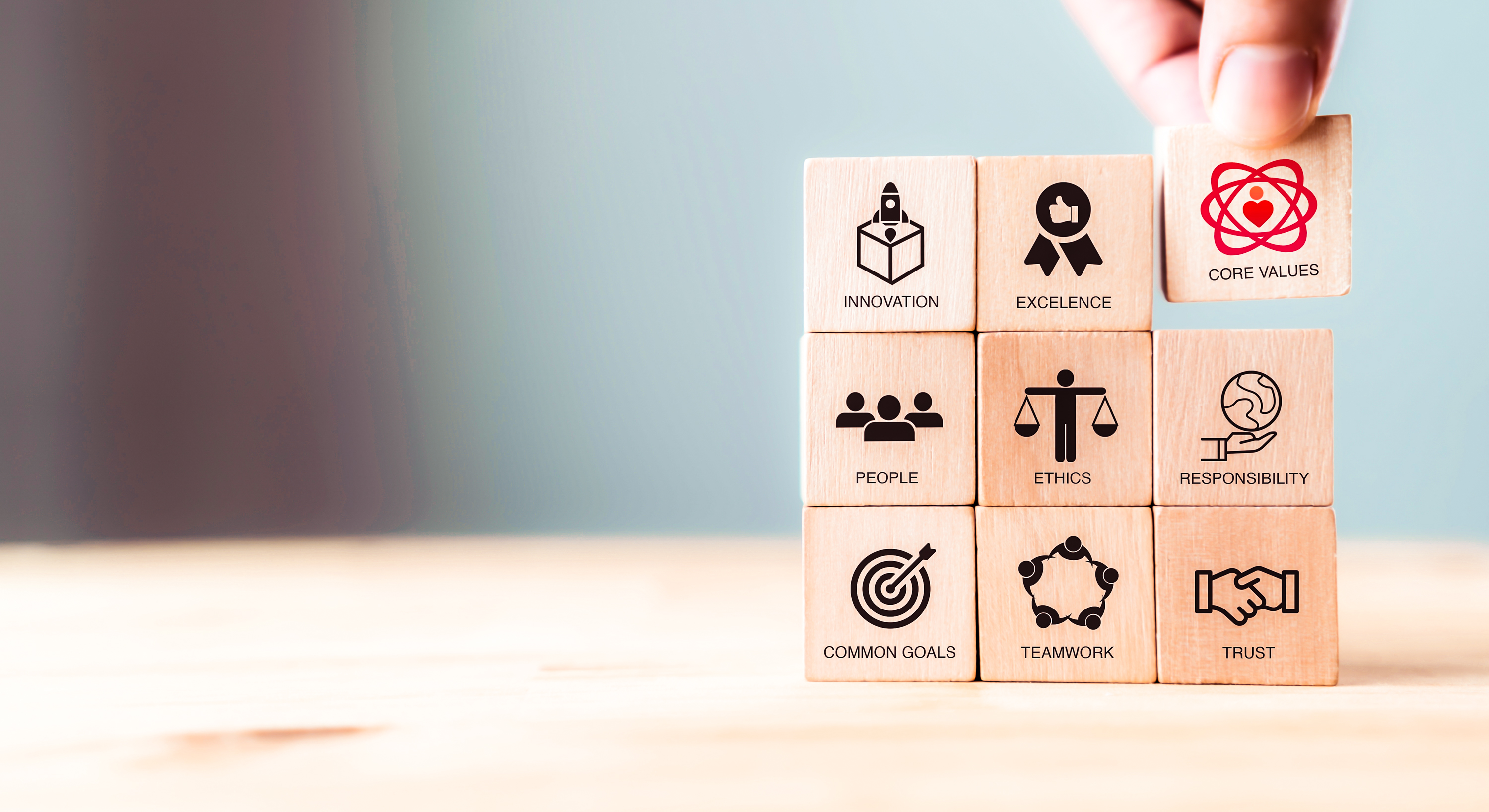 We advise our clients on complex projects and implement novel technologies in the infrastructure sector.

We stand for sustainable and comprehensive solutions across industries and institutions - in the three megatopics of mobility, energy and water.

We build on our strength of over 60 years of realizing innovative ideas.

We create an inspiring environment for the development of our employees.
Dornier Group Presentation
8
Mobility Business Unit
EUR 10.8 million
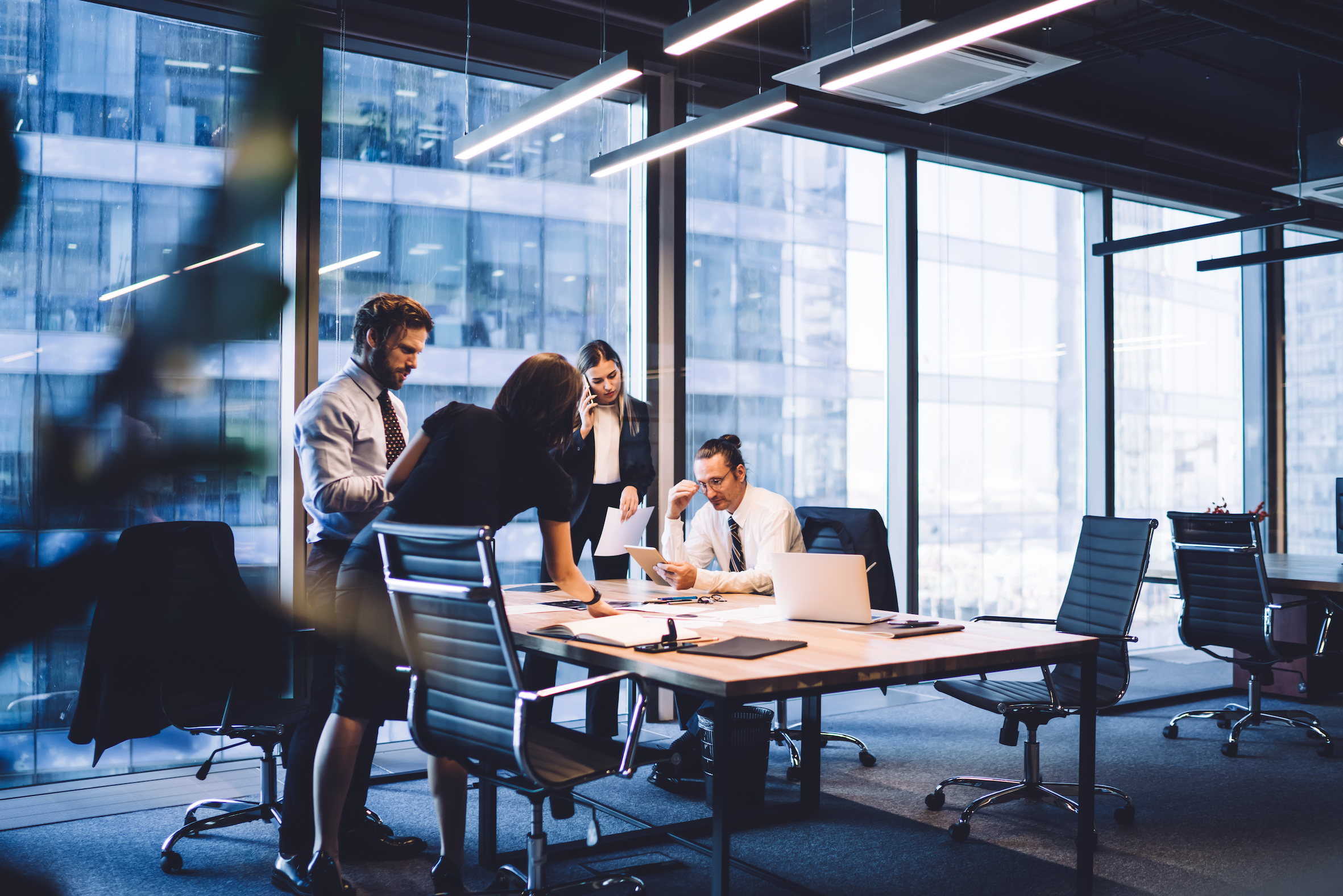 sales in 2021
110 projects
we realize on average per year
60 employees
are currently working in the Business Unit
Our services
include, among others:
Railroad Systems & Logistics
Mobility Strategies & Transport Systems
Green Transport & E-Mobility
Aviation & Airports
Real Estate Management
Milestones
Integrated Transport Model Saudi Arabia
Financing Instruments for Green Transition in Indonesia's Infrastructure Sector
Expansion of BMW Research and Innovation Center
Dornier Group Presentation
9
Business Unit Water
EUR 6.2 million
sales in the past year 2021
25 projects
we realize on average per year​
30 employees
are currently working in the Business Unit
contain among others:

Natural water resources
Monitoring and Hydro-meteorological monitoring networks
Strategic water storage
Water infrastructure
Stormwater and sewage management
Groundwater remediation, resources assessment and management
Environmental data management
Our services
Milestones
World-largest strategic water storage and recovery project
Sustainable water supply for on-shore oil filed operations
Dornier Group Presentation
10
Business Unit Nuclear Services
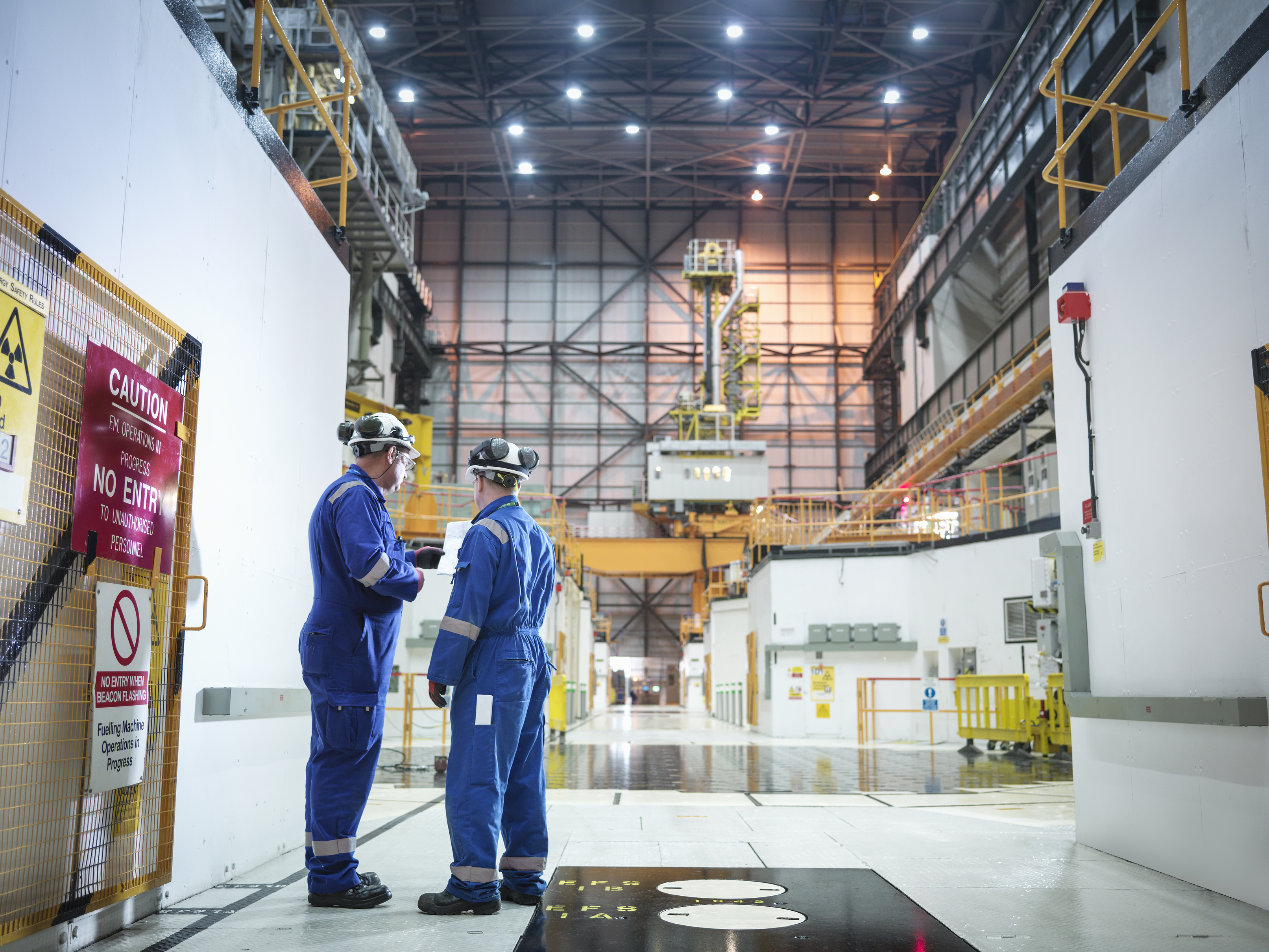 EUR 4.1 million
sales in 2021
40 projects
we realize on average per year
35 employees
are currently working in the Business Unit
Our services
contain among other things:
Disposal planning
Nuclear waste management
Repository documentation
Deconstruction planning
Radiation protectors for operation and dismantling
Milestones
Gundremmingen NPP: RPV+E disposal
NPP Grohnde: RBZ planning
NPP Brunsbüttel and Krümmel: RPV and control rod drive disposal
Dornier Group Presentation
11
Business Unit Power and Heat
EUR 50.7 million
sales in the past year 2021
860 projects
we realize on average per year
1,800 employees
are currently working in the business unit, of which approx. 1,500 at Encotec in India
Our services
contain among other things:
Project management
Plant and process engineering
Electrical and control technology 
Environment
Operation support services
Operational management
Milestones
General planning of CO2 separation at the waste incineration Delfzijl
Planning of energy centers In Potsdam, Krampnitz and Bochum
Owner’s engineering for the high voltage grid in the Gulf region
Dornier Group Presentation
12
Business Unit Renewables
EUR 3.1 million
sales in 2021
70 projects
we realize on average per year
60 employees
are currently working in the business unit
Our services
include, among others:
Solar PV solutions, design and construction
Wind installation and major components replacement
Grid & Storage solutions
Milestones
40 Projects in Solar and Wind with a capacity close to 4 GW
4 Airport Decarbonisation projects and 7 Mining Decarbonisation projects
5 Floating PV projects
13 wind turbines installed in Norway and Germany
Designed by Freepik*
Dornier Group Presentation
13
[Speaker Notes: *Source: <a href="https://de.freepik.com/fotos-kostenlos/3d-windmuehlenprojekt-zum-energiesparen_13328751.htm#page=4&query=solar%20energy&position=7&from_view=search&track=ais">Freepik</a>]
Our Innovation Hub
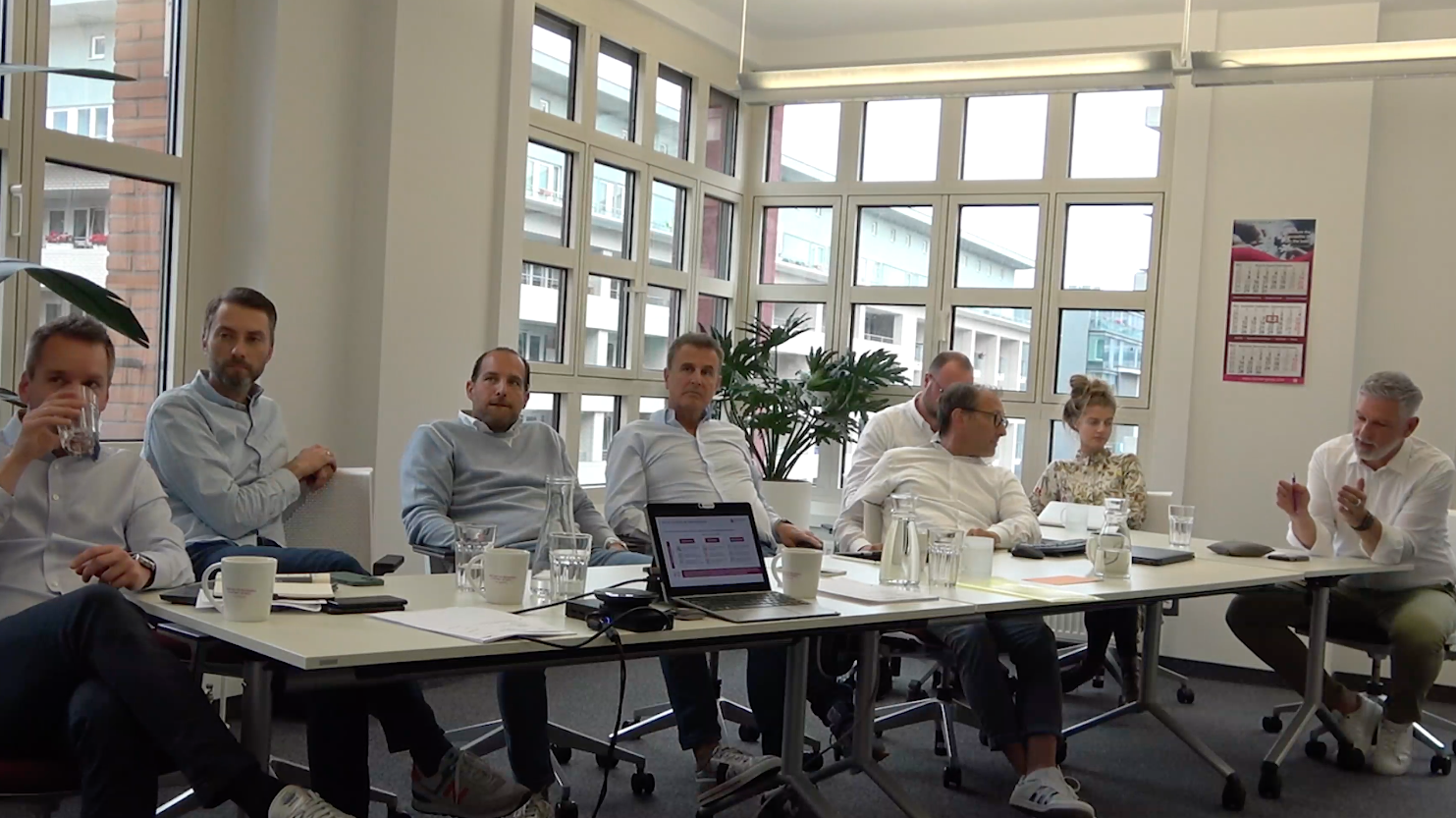 Our Innovation Hub within Dornier is designed to foster the creative potential of employees, systematically capture new ideas and thus create market-ready innovations.
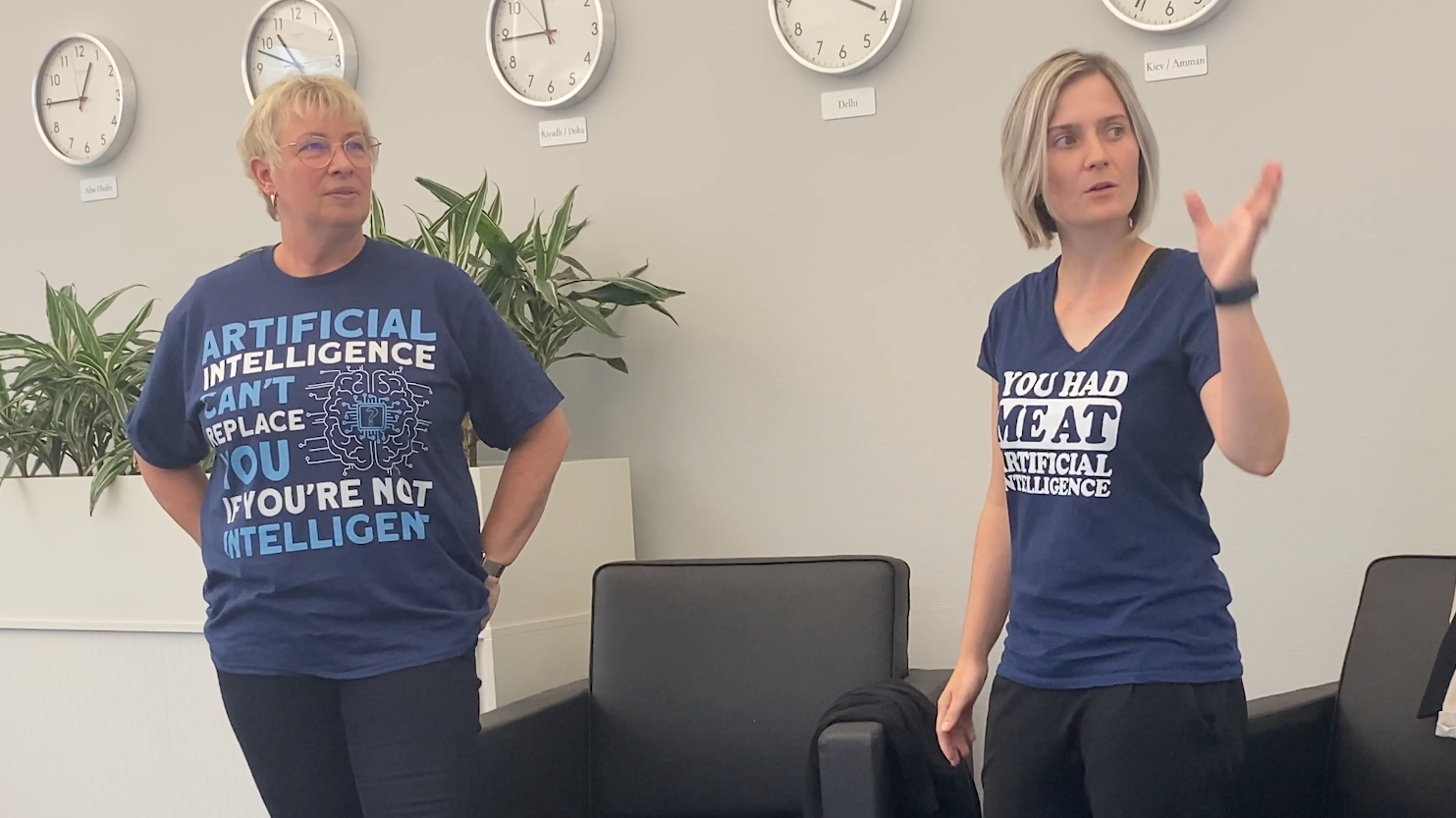 32
Ideas
7 
Pitches
2
Vali-dations
1
Prototyping
Dornier Group Presentation
14
Dornier Academy
We will share our know-how worldwide in the context of advanced training and continuing education.
First projects successfully completed:
Power and Heat: "Modern heating industry - international trends and challenges for the Republic of Kazakhstan" (cooperation with Kazakhstan University).
Nuclear Services: Graduate college with TU Dresden on the dismantling of power plants
Podcast on the basics of nuclear technology 
Water: Introduction into Hydrogeology & Numerical Groundwater Modeling
Further expansion of activities and coordination of strategies and training programs ongoing
Dornier Group Presentation
15
Hisham Ramahi
Business Relationship Manager
hisham.ramahi@dornier-group.com
00966565135876 00962796510519
Dornier Group Presentation
16
Raed Romhi
Head of MENA region
Raed.romhi@dornier-group.com
+962 (0)77 9999 007+971 (0)56 2299 007
Dornier Group Presentation
17
André Zarse
Division Manager of Electrical- I&C
andre.zarse@dornier-group.com
+49 172 3517649
Dornier Group Presentation
18